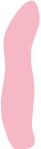 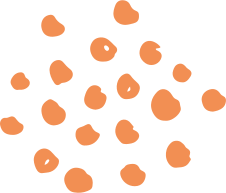 CHÀO MỪNG CÁC EM ĐẾN VỚI BÀI HỌC NGÀY HÔM NAY!
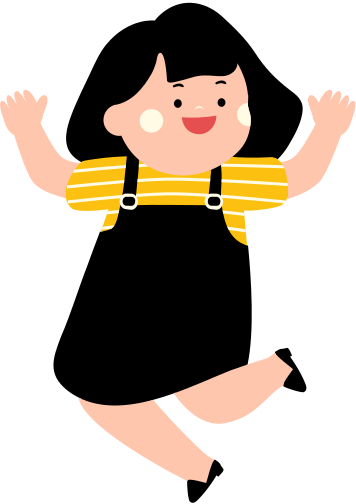 Giáo viên:
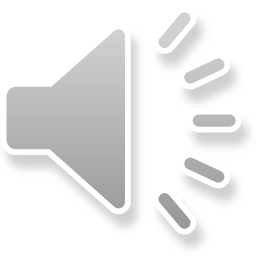 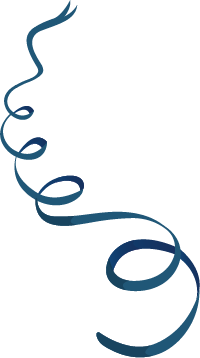 Tiết
TỔNG KẾT TỪ VỰNG
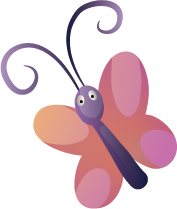 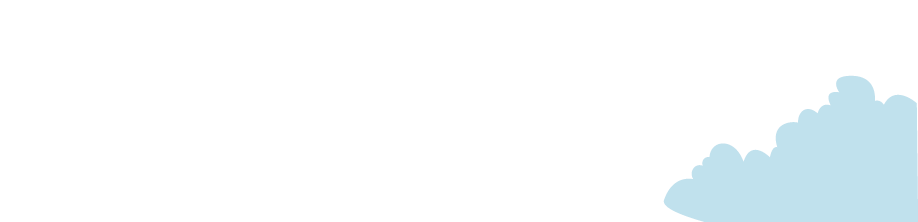 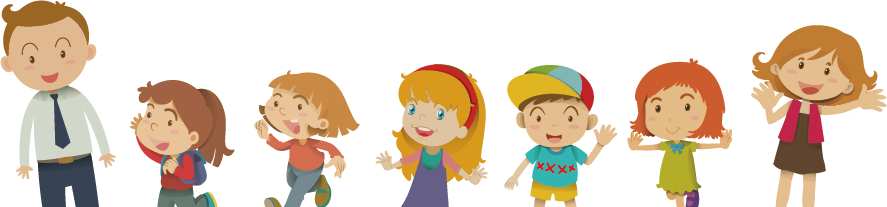 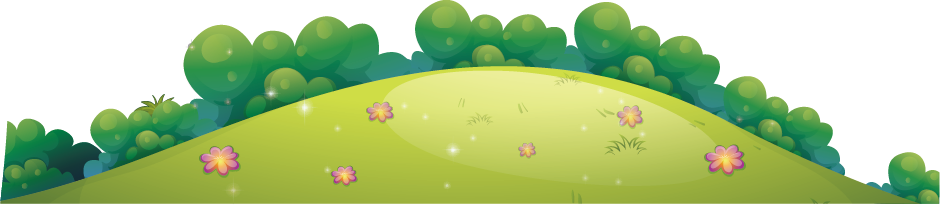 2
NỘI DUNG BÀI HỌC
Sự phát triển của từ vựng
Câu 1: Sơ đồ cách thức phát triển từ vựng:
Sự phát triển của từ vựng
Bài 2: Tìm dẫn chứng minh họa cho những cách phát triển của từ vựng đã được nêu trong sơ đồ
- Phát triển nghĩa của từ: mũi (của người).
- Chuyển nghĩa theo phương thức ẩn dụ: mũi thuyền, mũi dao, mũi đất…
Tăng số lượng từ ngữ:
Tạo thêm từ mới: sách đỏ, tiền khả thi, kinh tế tri thức, ...
Mượn từ ngữ nước ngoài: cách mạng, dân quyền, cộng hòa, xà phòng, a-xít, ra-đi-ô, ...
Bài tập bổ trợ
Cho các từ sau: chân, đầu. Em hãy phát triển nghĩa các từ đó bằng phương thức ẩn dụ và hoán dụ.
Sự phát triển của từ vựng
Bài 3: Có thể có ngôn ngữ mà từ vựng chỉ phát triển theo cách phát triển số lượng từ ngữ hay không? Vì sao?
=> Không có ngôn ngữ nào mà từ vựng chỉ phát triển theo cách phát triển số lượng từ ngữ. Vì nếu không phát triển về nghĩa mỗi từ chỉ có một nghĩa sẽ không đáp ứng được nhu cầu giao tiếp.
II. Từ mượn
1. Nhắc lại khái niệm từ mượn
- Từ mượn là những từ vay mượn các tiếng nước ngoài để biểu thị sự vật, hiện tượng... mà tiếng Việt chưa có từ thích hợp biểu thị.
*  Nguồn vay mượn:
Tiếng Hán.
Ngôn ngữ khác (Anh, Pháp, Nga...).
Bài 3:
Cho nhóm từ sau: phụ nữ, đàn bà, hi sinh, chết, săm, lốp, xăng, phanh, a-xít, ra-đi-ô, vi-ta-min.
Em hãy điền các từ đó vào bảng sau:
hi sinh, phụ nữ
săm, lốp, xăng, phanh,       a-xít, ra-đi-ô, vi-ta-min
đàn bà, chết
II. Từ mượn
Nhắc lại khái niệm từ mượn
- Từ mượn là những từ vay mượn các tiếng nước ngoài để biểu thị sự vật, hiện tượng... mà tiếng Việt chưa có từ thích hợp biểu thị.
*  Nguồn vay mượn:
Tiếng Hán.
Ngôn ngữ khác (Anh, Pháp, Nga...).
II. Từ mượn
Bài tập 2
Chọn nhận định đúng trong những nhận định sau:
a. Chỉ một số ít ngôn ngữ trên thế giới phải vay mượn từ ngữ.
b. Tiếng Việt vay mượn nhiều từ ngữ của các ngôn ngữ khác là do sự ép buộc của nước ngoài.
c. Tiếng Việt vay mượn nhiều từ ngữ của các ngôn ngữ khác là để đáp ứng nhu cầu giao tiếp của người Việt.
d. Ngày nay, vốn từ tiếng Việt rất dồi dào và phong phú, vì vậy không cần vay mượn từ ngữ tiếng nước ngoài nữa.
c
II. Từ mượn
Bài tập 3
Theo cảm nhận của em thì những từ mượn như: săm, lốp, (bếp) ga, xăng, phanh,…có gì khác so với những từ mượn như: a-xít, ra-di-ô, vi-ta-min,…?
Chưa được Việt hóa hoàn toàn
- Phát âm khó
- Được Việt hóa hoàn toàn
- Phát âm dễ
III. Từ Hán Việt
Chọn quan niệm đúng trong các quan niệm sau sau:
a. Từ Hán Việt chiếm một tỷ lệ không đáng kể trong vốn từ tiếng Việt.
b. Từ Hán Việt là bộ phận quan trọng của lớp từ mượn gốc Hán.
c. Từ Hán Việt không phải là một bộ phận của vốn từ tiếng Việt.
d. Dùng nhiều từ Hán Việt là việc làm cần phê phán.
b
 Là những từ vay mượn của tiếng Hán nhưng được phát âm và dùng theo cách dùng từ của tiếng Việt.
III. Từ Hán Việt
Bài tập nhanh
a. Có thể thay thế từ “phụ nữ” trong câu văn sau bằng từ "đàn bà" được không?
     Phụ nữ Việt Nam anh hùng, bất khuất, trung hậu, đảm đang.
b. Việc dùng từ Hán Việt trong câu sau có phù hợp không?
     Anh ấy đi ra Hà Nội bằng phi cơ
- Việc dùng từ Hán Việt phù hợp trong giao tiếp sẽ tăng tính biểu cảm.
- Không được lạm dụng từ Hán Việt.
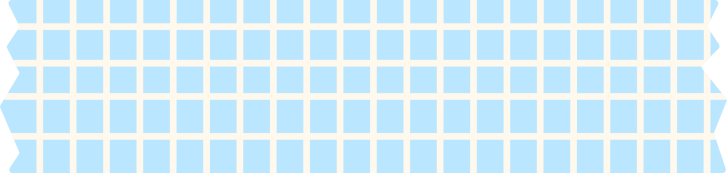 HẸN GẶP LẠI CÁC EM TRONG TIẾT HỌC SAU!
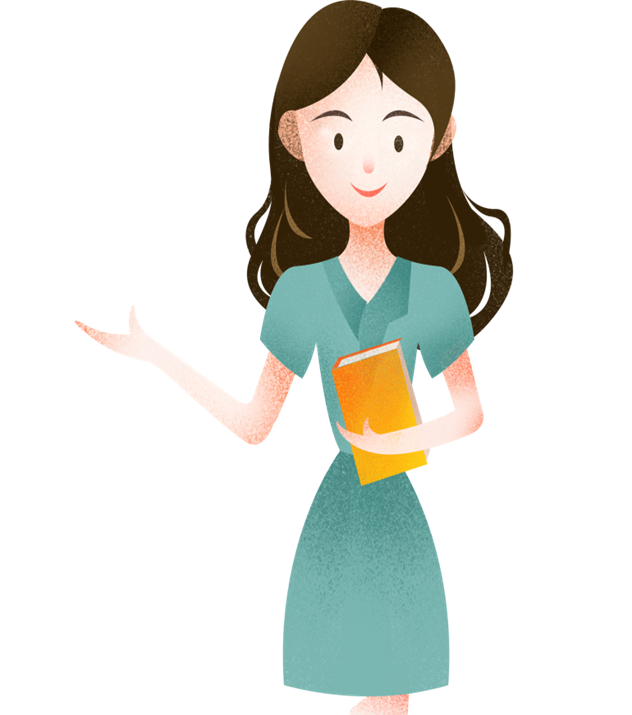 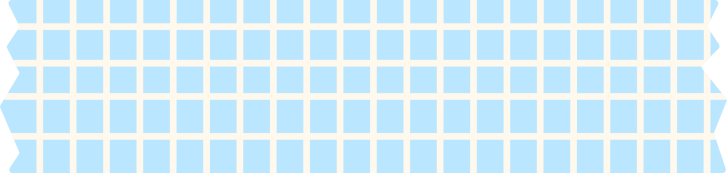 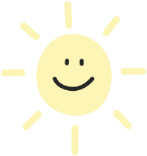 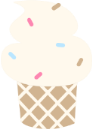 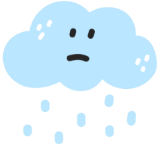 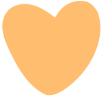 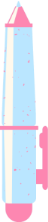 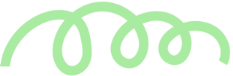 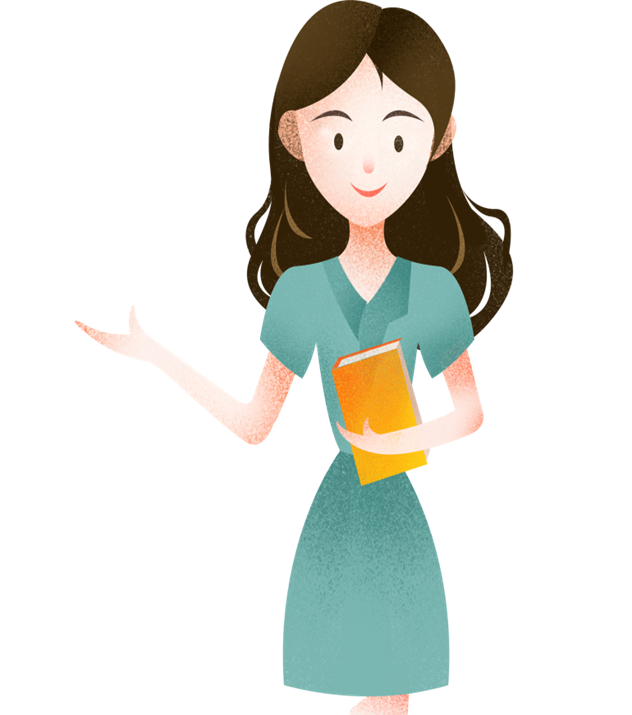 HẸN GẶP LẠI CÁC EM TRONG TIẾT HỌC SAU!
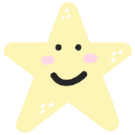 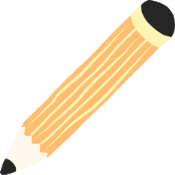 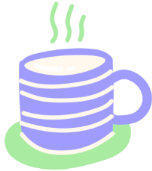 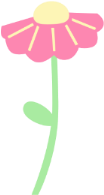 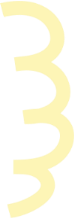 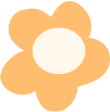